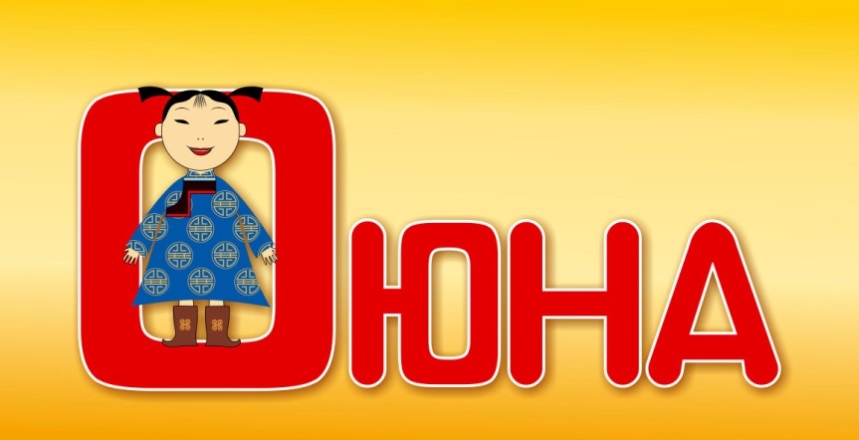 Конкурс ФЦПРО 2.1.-03-1. «Консультационные центры»
«Реализация новых организационно-экономических 
моделей и стандартов в дошкольном образовании путем 
разработки нормативно-методической базы 
и экспертно-аналитическое сопровождение ее внедрения»


Педагог-психолог Игумнова З.Н.,
МАДОУ ЦРР №86 «Оюна»-детский сад г. Улан-Удэ
Тема проекта          «Модель нелинейных механизмов                                 организации работы Консультационного  центра «Дети Байкала»        МАДОУ Центр развития ребенка №86               «Оюна»-детский сад г. Улан-Удэ»
Нелинейное выстраивание деятельности КЦ-формирование механизма, когда весь процесс взаимодействия формируется от индивидуального запроса ребенка, с целью поддержки его инициативы в различных видах деятельности, создание условий для творческой продуктивной деятельности ребенка, обеспечение презентаций продуктов детского творчества, создание пространства для приобщения к общественно значимым делам.
Цель проекта- внедрение модели консультационного центра, на основе нелинейных механизмов использования семьи и социума.
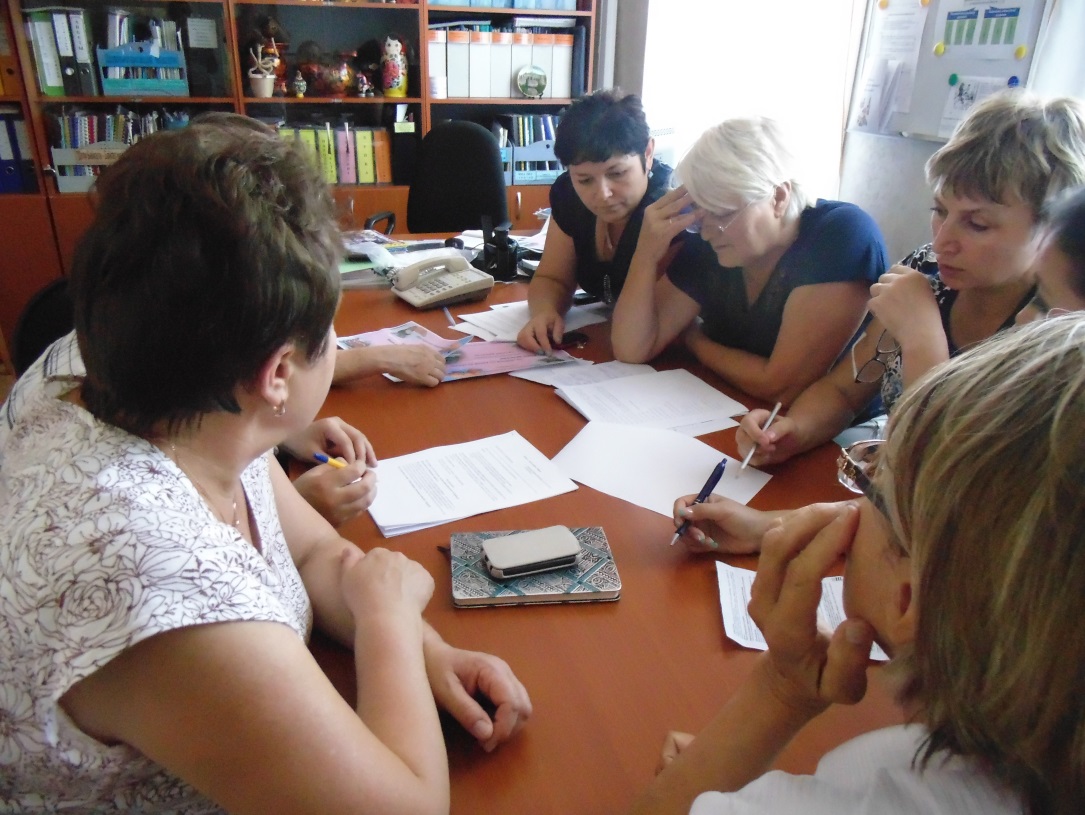 1. Обеспечение естественной социализации  дошкольников в разновозрастных группах и создание среды, в которой ребенок будет  взаимодействовать с другими детьми и взрослыми.

2. Предоставление возможности получения родителями помощи  со стороны разных профессиональных сообществ, профильных специалистов на уникальном сочетании индивидуальных потребностей и способностей, умения определять для ребенка  наиболее приемлемые для  него способы  и траекторию его развития  (индивидуализация, самостоятельность). 

3. Предоставление возможности детям и родителям  взаимодействовать, общаться, учиться друг у друга, решая задачи создания полноценной среды  социализации для ребенка.

Не имеет жестких пространственных, административных границ (открытость).
Функции Консультационного центра:
Цели деятельности КЦ:
обеспечение единства и преемственности семейного и общественного воспитания, оказание психолого-педагогической помощи родителям (законным представителям) по всестороннему развитию личности ребенка;

- оказание методической, психолого-педагогической, диагностической и консультативной помощи родителям (законным представителям) и детям дошкольного возраста (в т.ч. раннего дошкольного и детям с особыми образовательными потребностями),  не посещающим ДОО.
Целевые группы, на которые ориентирован КЦ:
родители (законные представители)  детей раннего возраста (до 3-х лет);

родители (законные представители) детей от 3 до 7 лет;

родители (законные представители) детей от  2 мес. до 7 лет с особыми образовательными потребностями);

- дети дошкольного возраста (в т.ч. раннего дошкольного возраста и дети с особыми образовательными потребностями).
Группа выходного дня
Участниками группы являются дети в возрасте от 1,6  до 3-х лет, не посещающие ДОО.
Группа работает по субботам с 9.00 до 12.00, без питания.
Занятия с детьми проводятся в подгрупповой и индивидуальной формах.
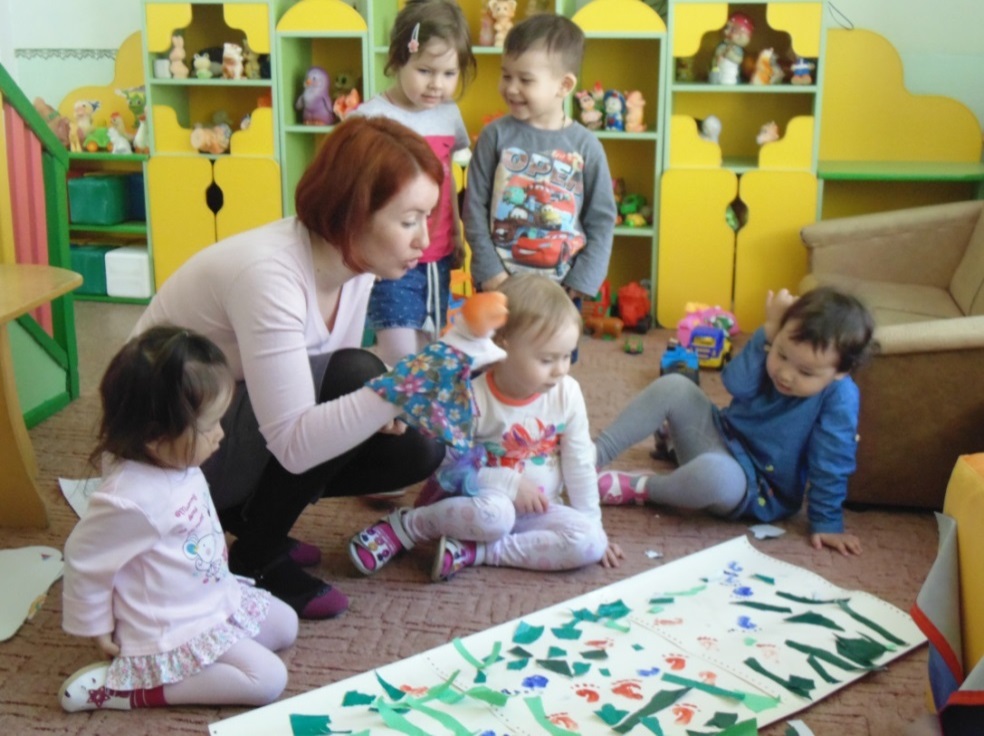 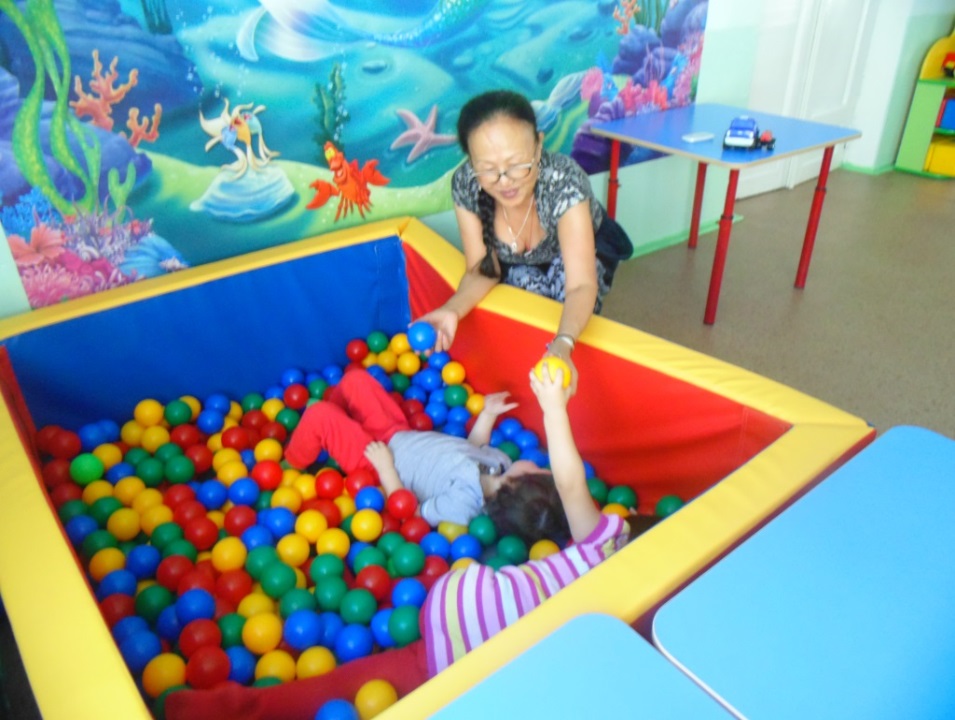 Образовательная деятельность для детей с ОВЗ, с сохранным интеллектом на дому
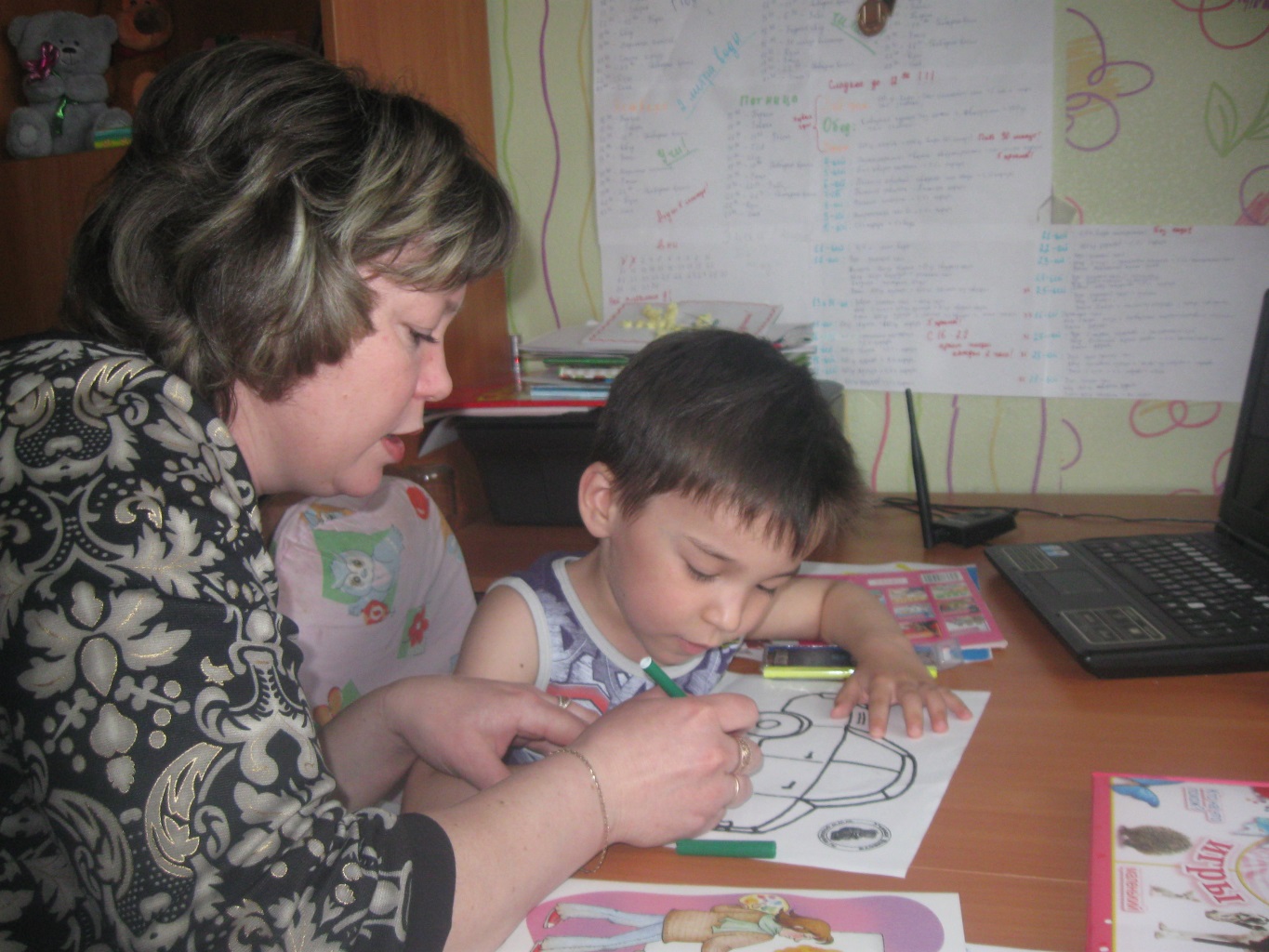 Образовательная деятельность с детьми с ОВЗ, с сохранным интеллектом в ЦРР
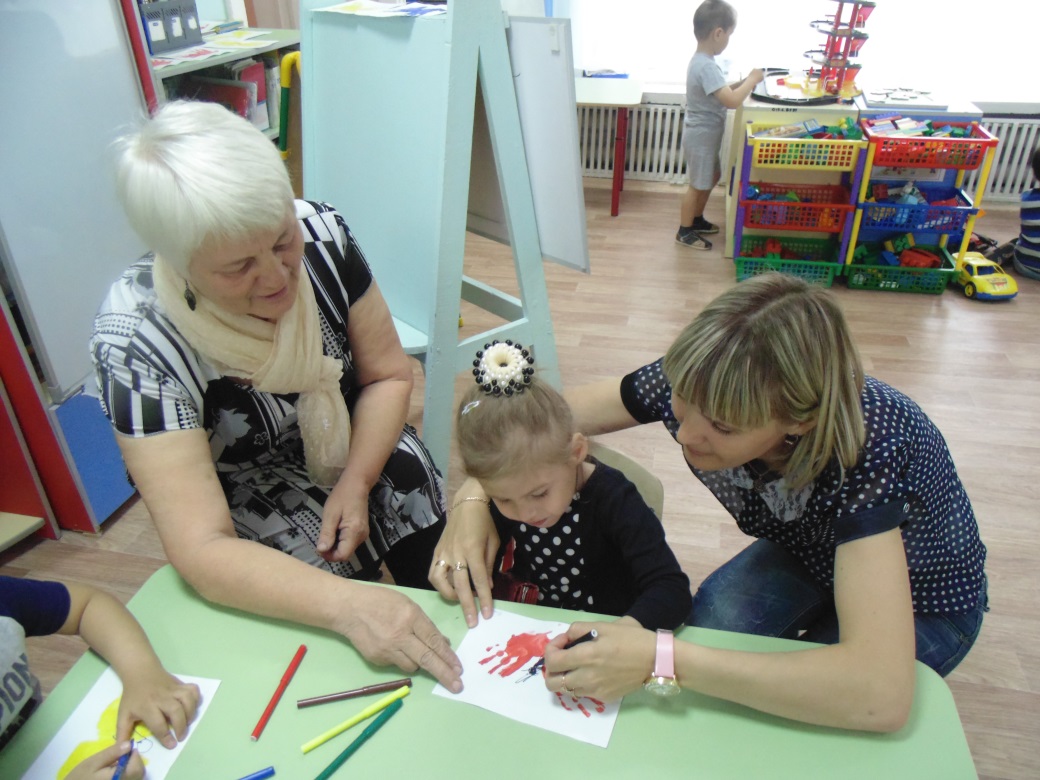 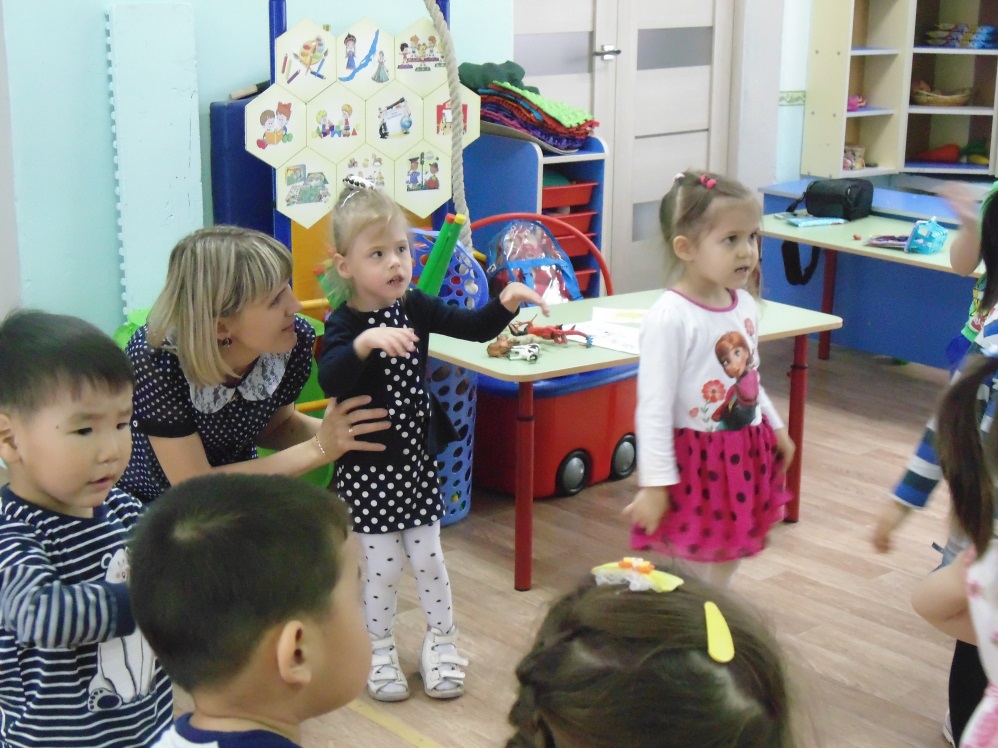 Мастер-классы с родителями и детьми
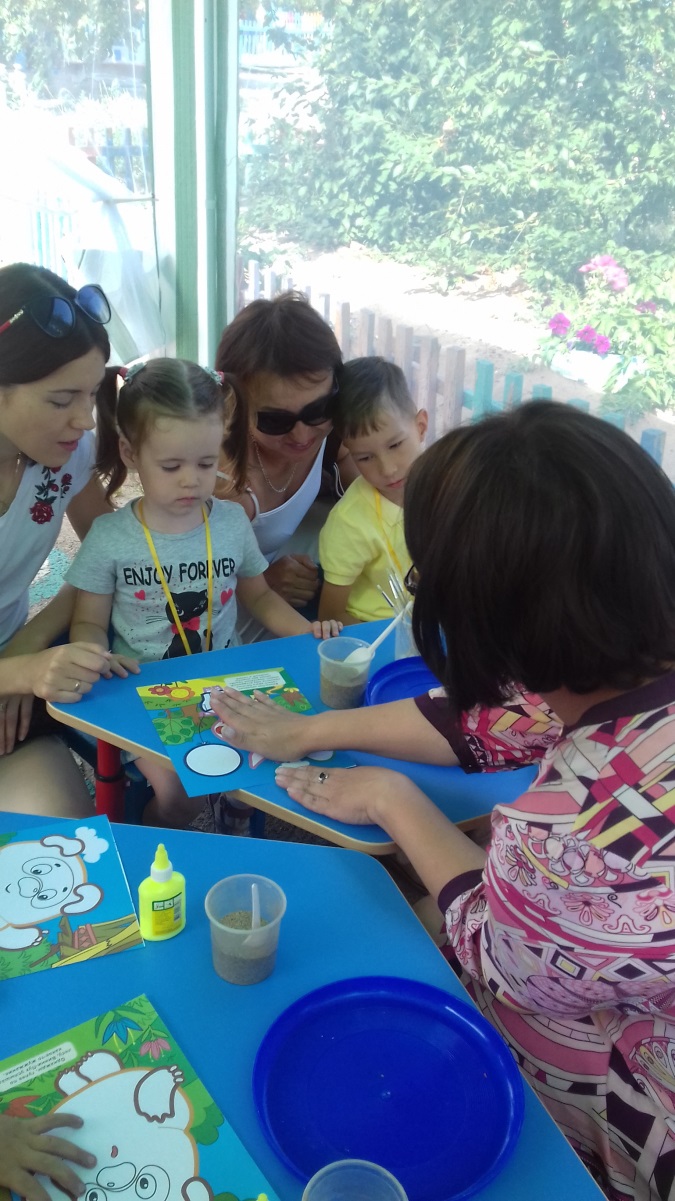 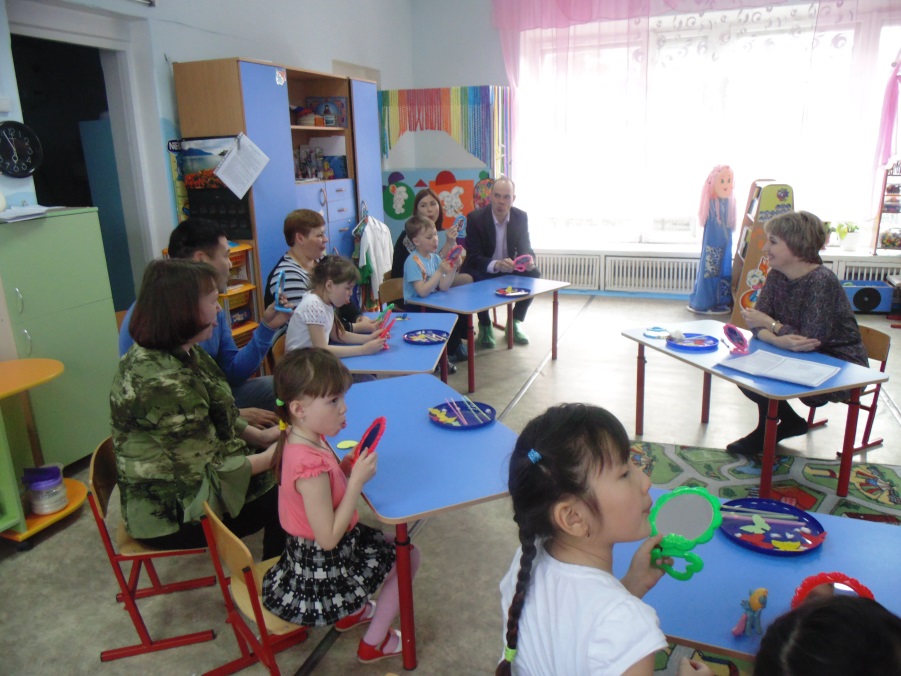 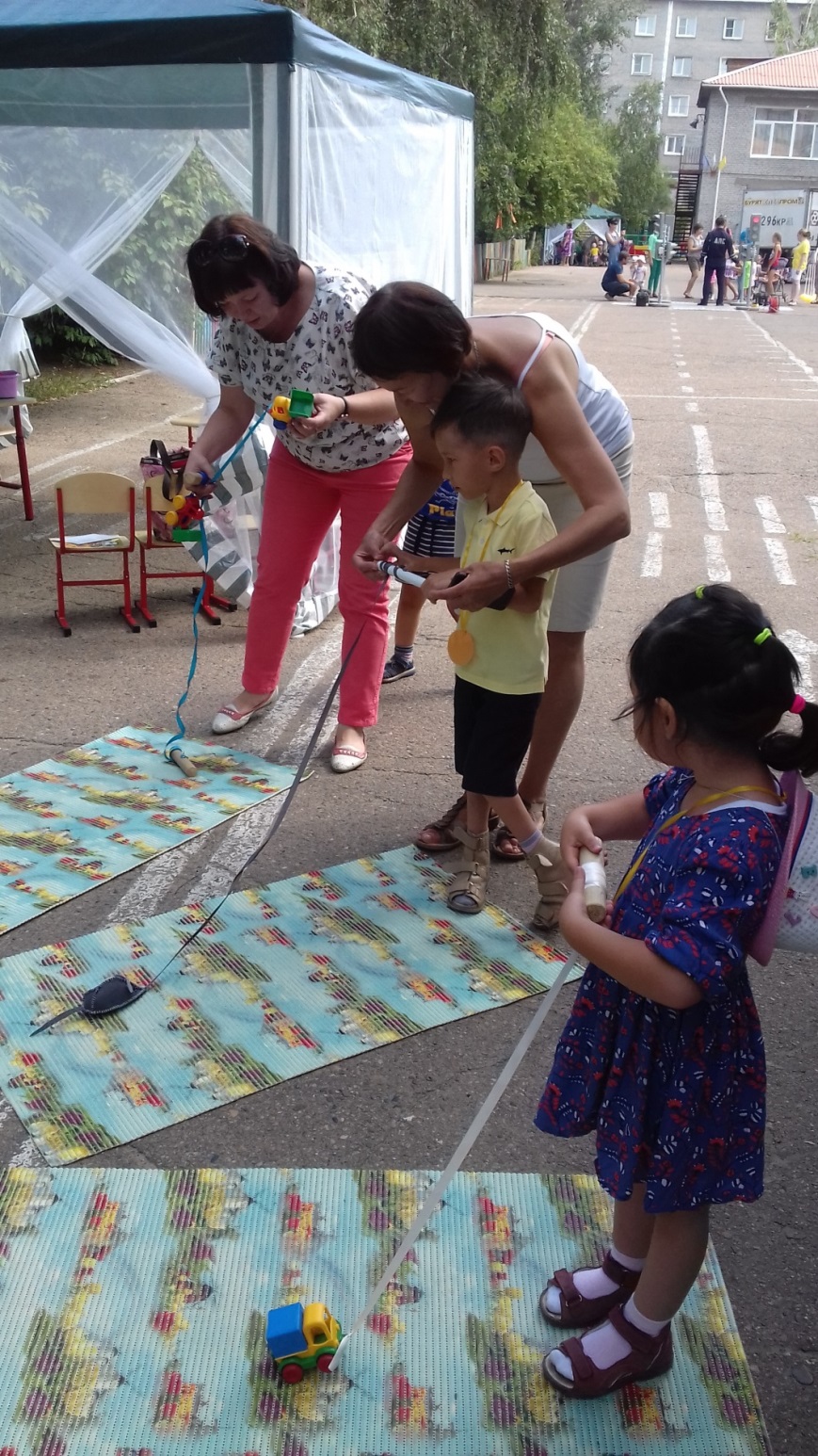 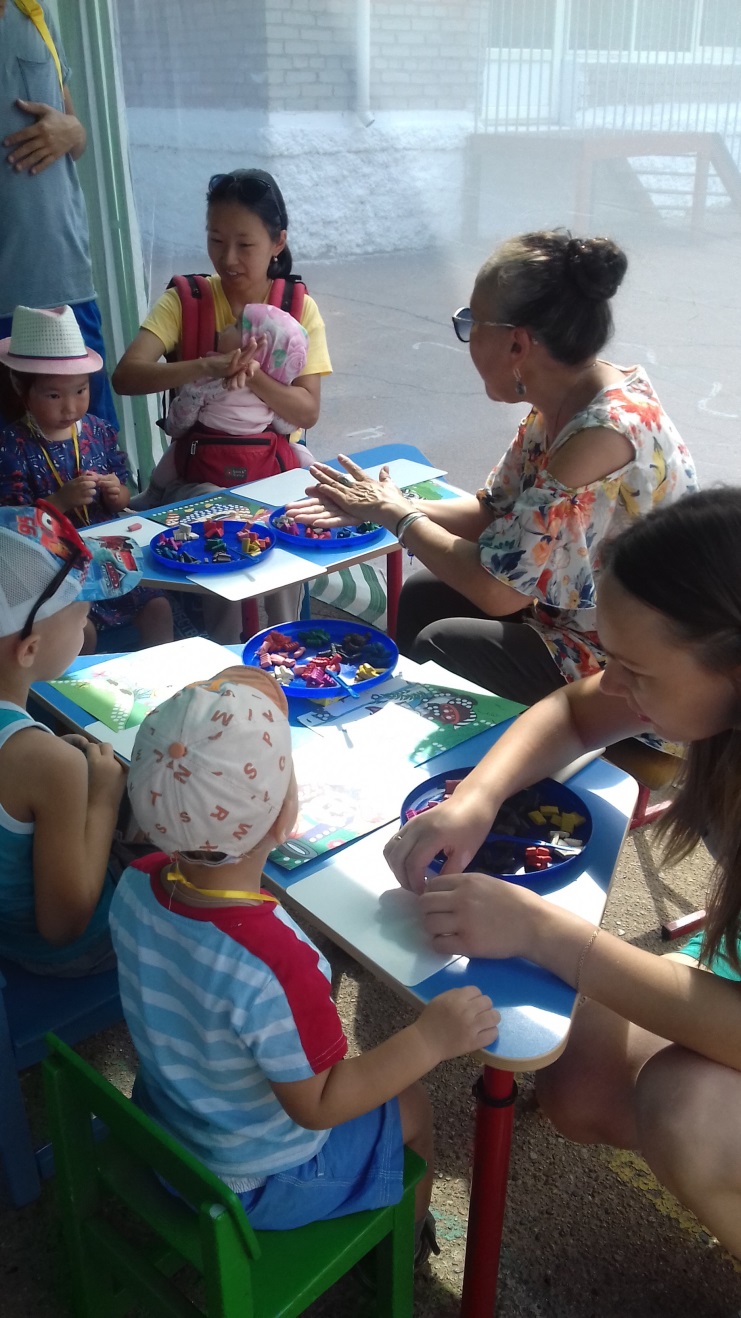 Event-туры           «Путешествие в Автогородок»
Event-туры – образовательные мероприятия, включающие театрализацию, которая способствует педагогической активизации, ценностно-ориентационной деятельности родителей и гостей.
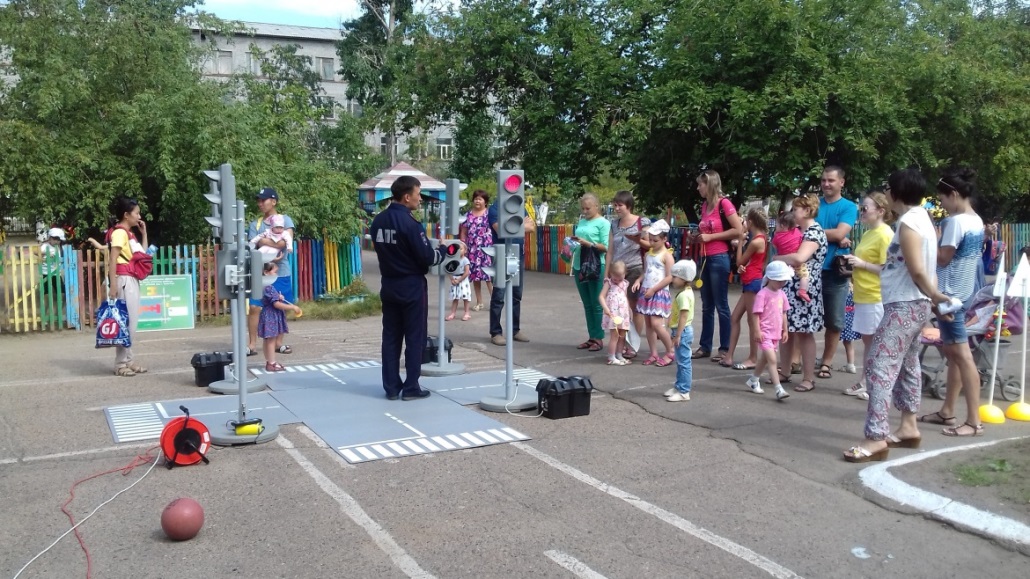 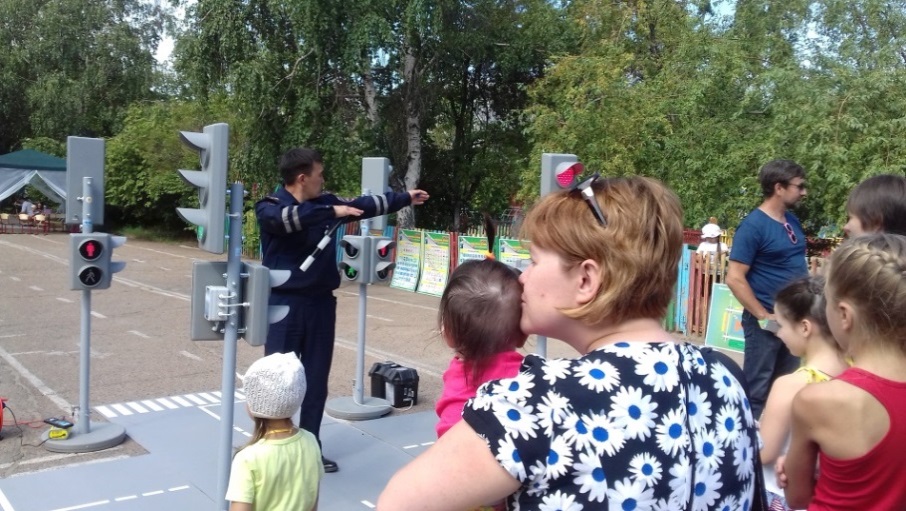 Туристическая прогулка «Мы ребята-туристята!»
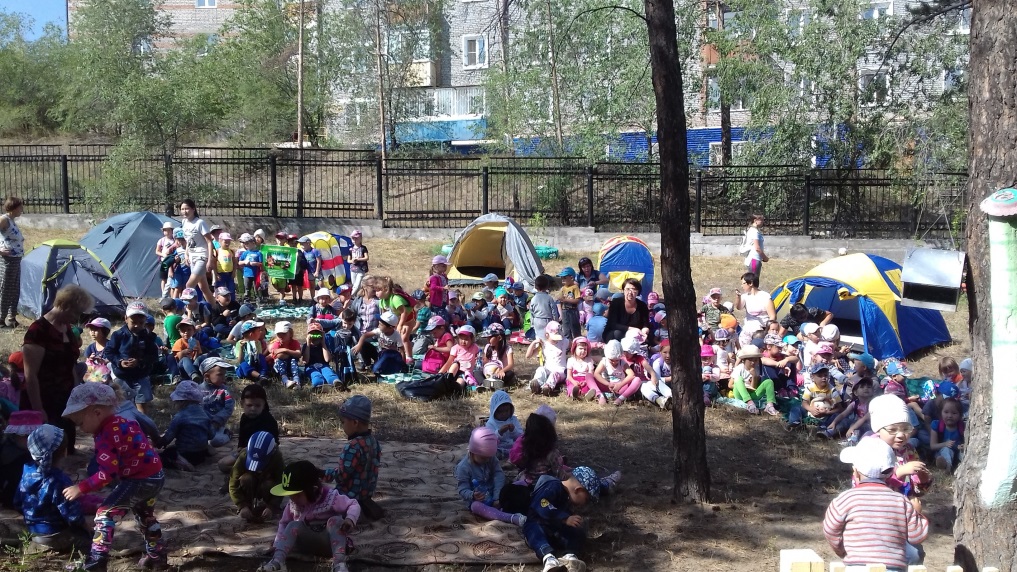 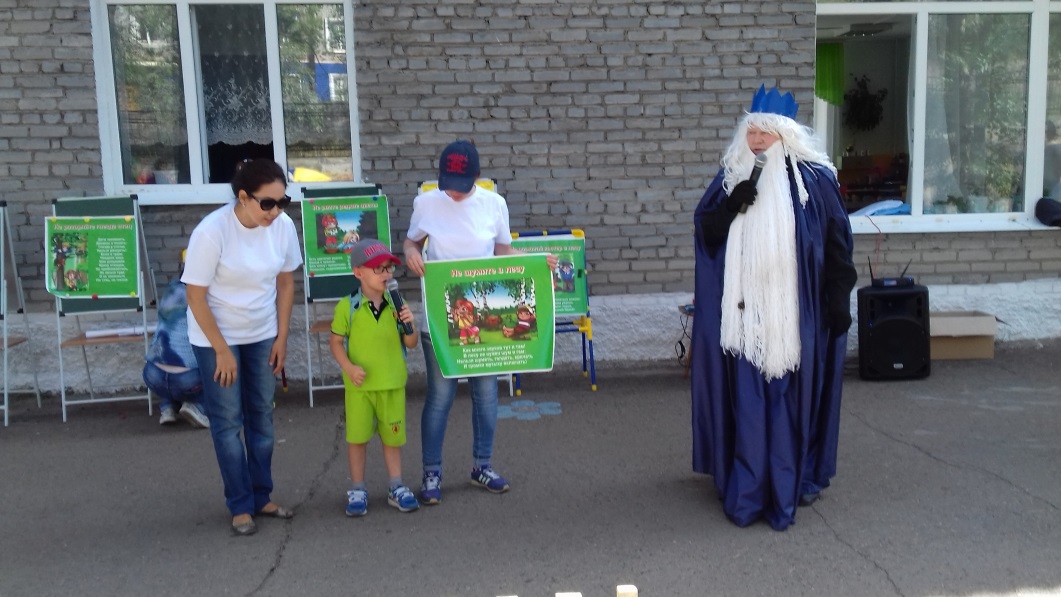 Индивидуальное консультирование родителей
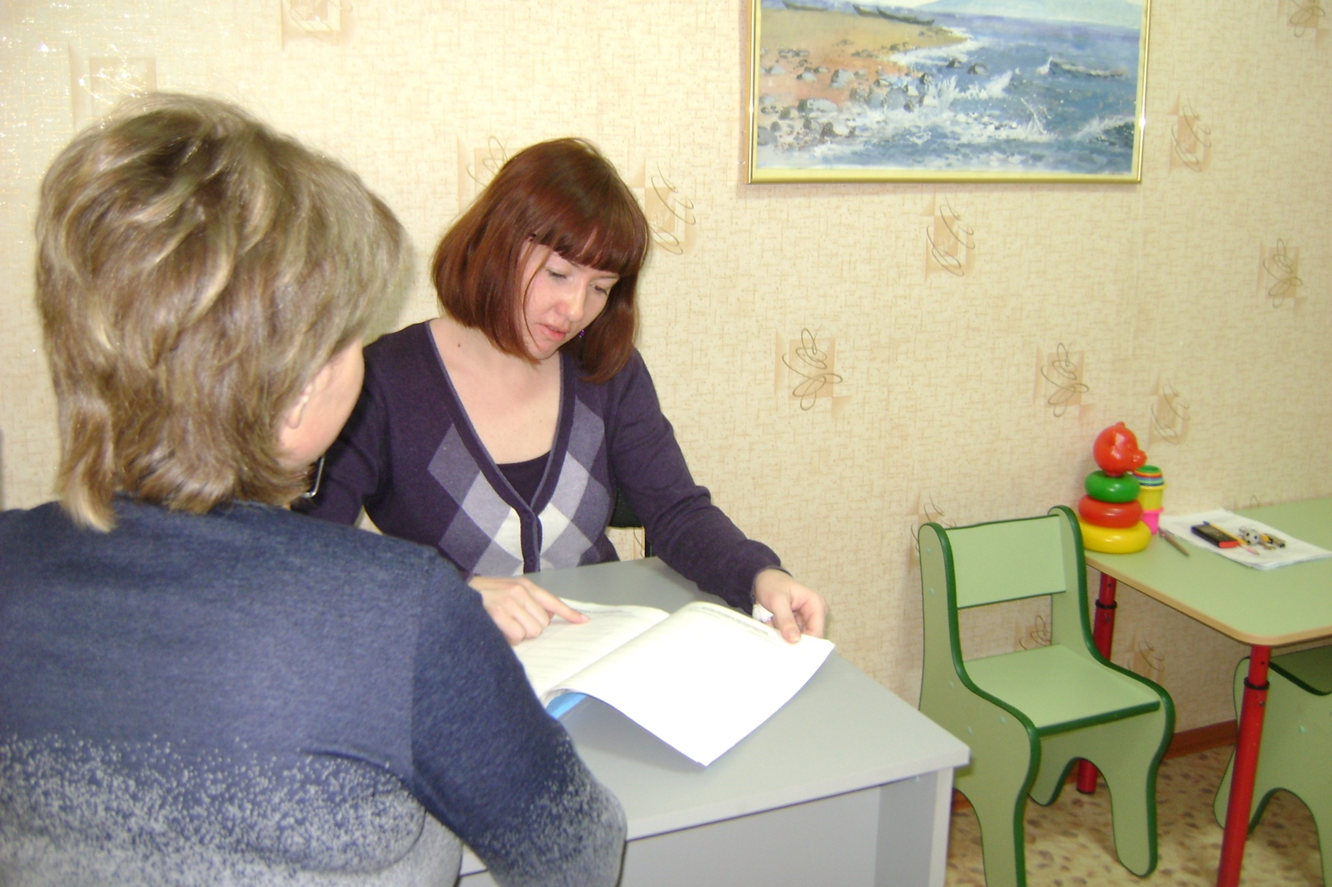 Мобильный комплекс
Мобильный комплекс консультационной поддержки в удаленном доступе позволяет решать проблему обнаружения, формирования, фиксации запросов родителей и выстраивания механизма быстрого и качественного реагирования на запросы родителей, путем функционирования постоянного виртуального сервиса.
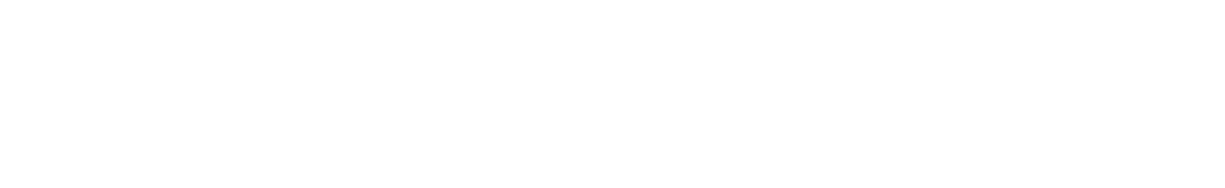 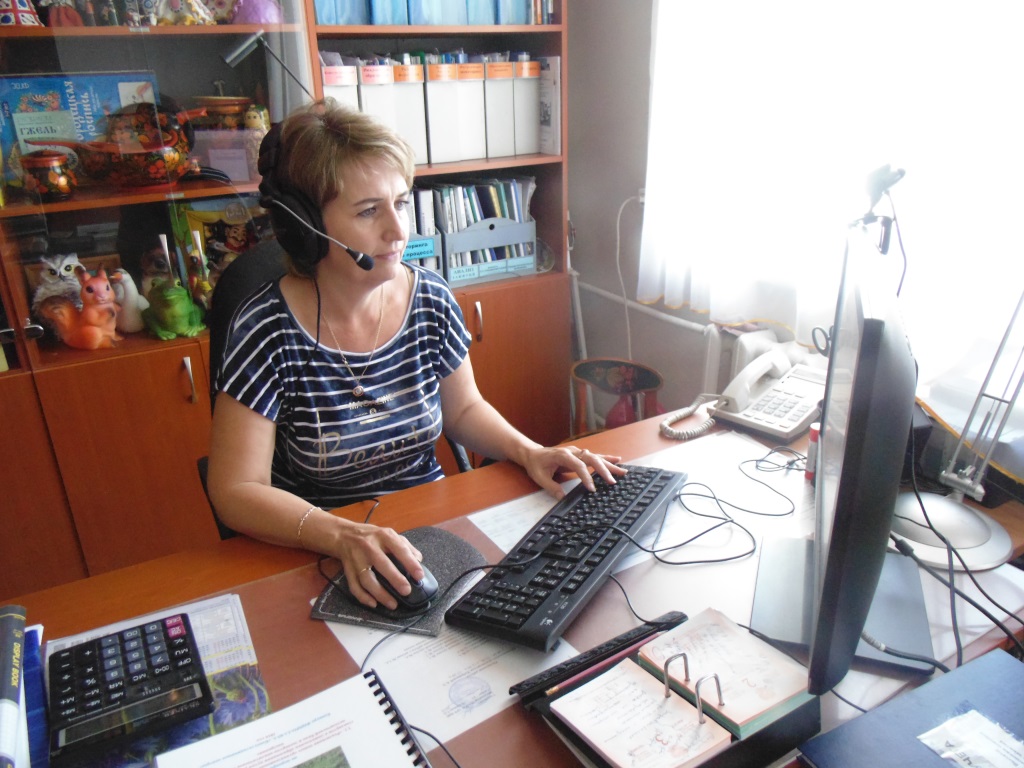 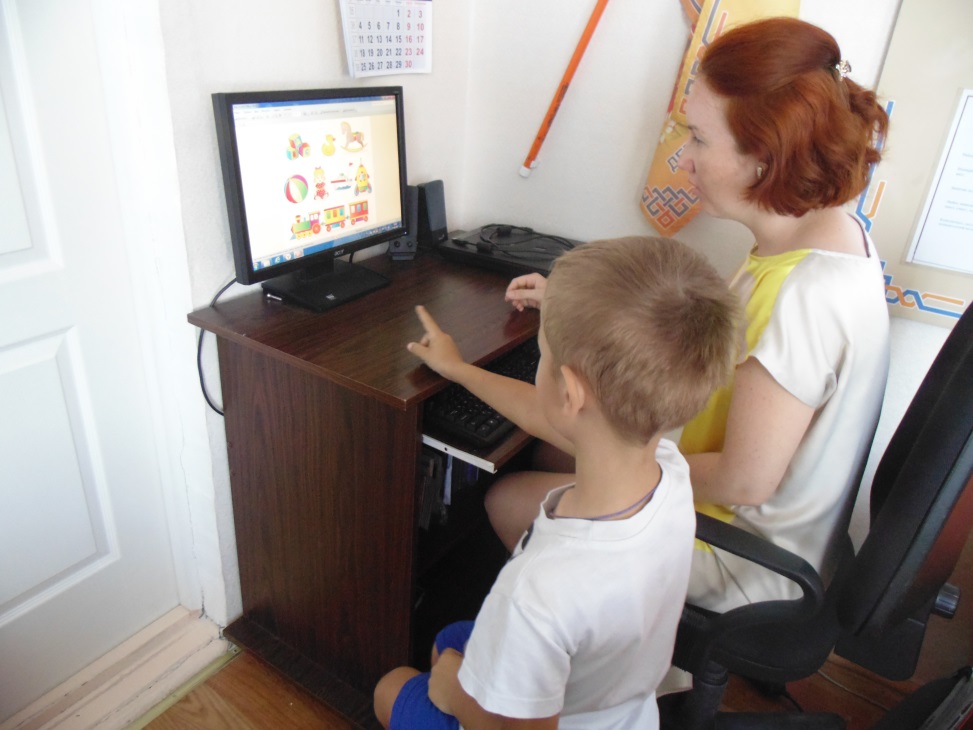 Спасибо за внимание!